DATA MININGLECTURE 8
The EM Algorithm
Sequence segmentation
CLUSTERING
Inter-cluster distances are maximized
Intra-cluster distances are minimized
What is a Clustering?
In general a grouping of objects such that the objects in a group (cluster) are similar (or related) to one another and different from (or unrelated to) the objects in other groups
Clustering Algorithms
K-means and its variants

Hierarchical clustering

DBSCAN
Mixture Models and the EM Algorithm
Model-based clustering
In order to understand our data, we will assume that there is a generative process (a model) that creates/describes the data, and we will try to find the model that best fits the data.
Models of different complexity can be defined, but we will assume that our model is a distribution from which data points are sampled
Example: the data is the height of all people in Greece

In most cases, a single distribution is not good enough to describe all data points: different parts of the data follow a different distribution
Example: the data is the height of all people in Greece and China
We need a mixture model
Different distributions correspond to different clusters in the data.
Gaussian Distribution
Gaussian Model
Fitting the model
Maximum Likelihood Estimation (MLE)
Maximum Likelihood Estimation (MLE)
Maximum Likelihood Estimation (MLE)
Sample Mean
Sample Variance
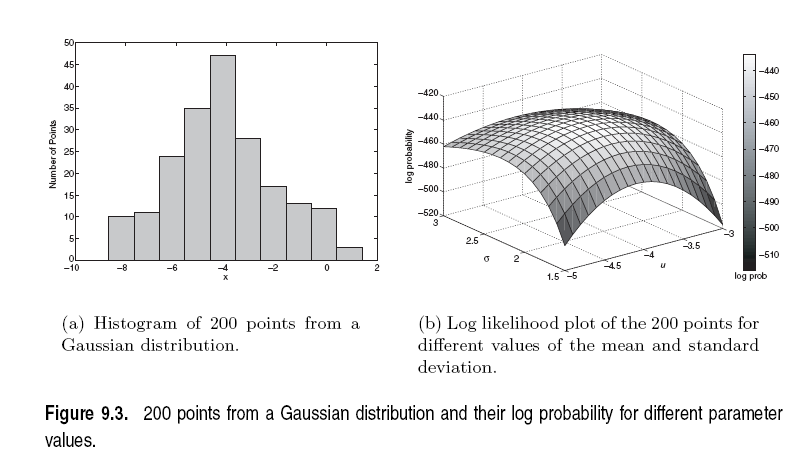 Mixture of Gaussians
Suppose that you have the heights of people from Greece and China and the distribution looks like the figure below (dramatization)
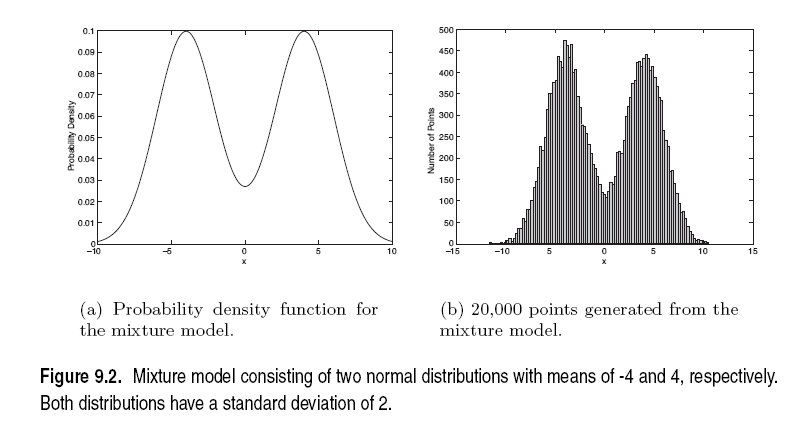 Mixture of Gaussians
In this case the data is the result of the mixture of two Gaussians 
One for Greek people, and one for Chinese people
Identifying for each value which Gaussian is most likely to have generated it will give us a clustering.
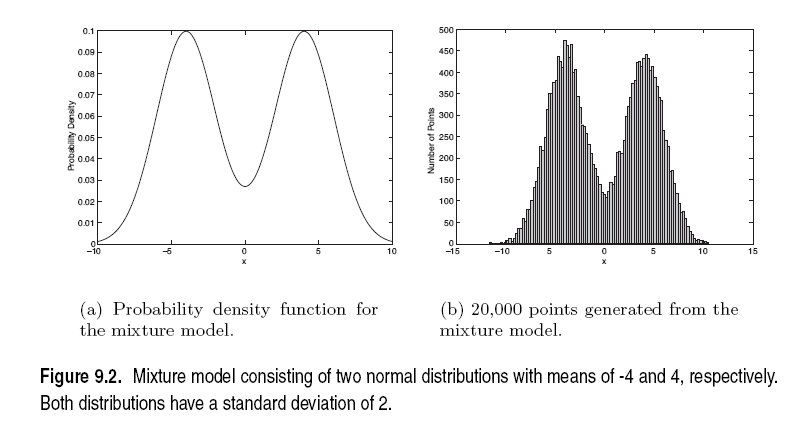 Mixture model
We can also thing of this as a Hidden Variable Z that takes two values: Greece and China
Mixture Model
Mixture probabilities
Mixture Model
Mixture probabilities
Distribution Parameters
Mixture Models
EM (Expectation Maximization) Algorithm
Fraction of population in G,C
Relationship to K-means
E-Step: Assignment of points to clusters 
K-means: hard assignment, EM: soft assignment
M-Step: Computation of centroids
K-means assumes common fixed variance (spherical clusters)
EM: can change the variance for different clusters or different dimensions (ellipsoid clusters)
If the variance is fixed then both minimize the same error function
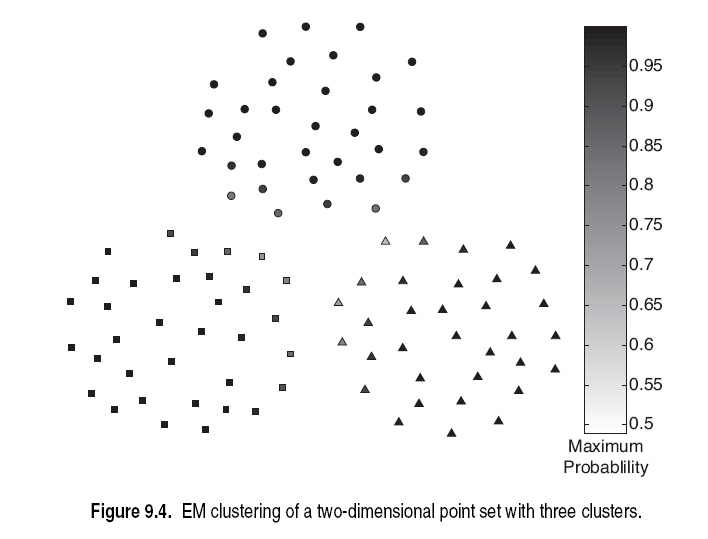 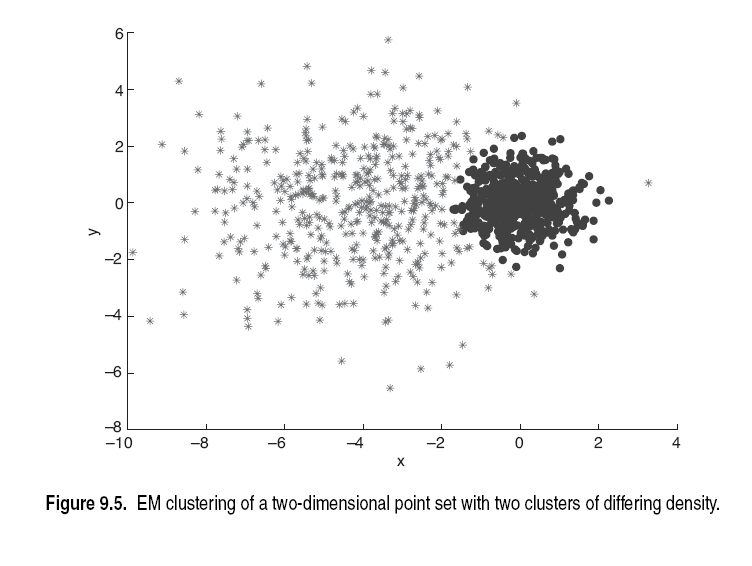 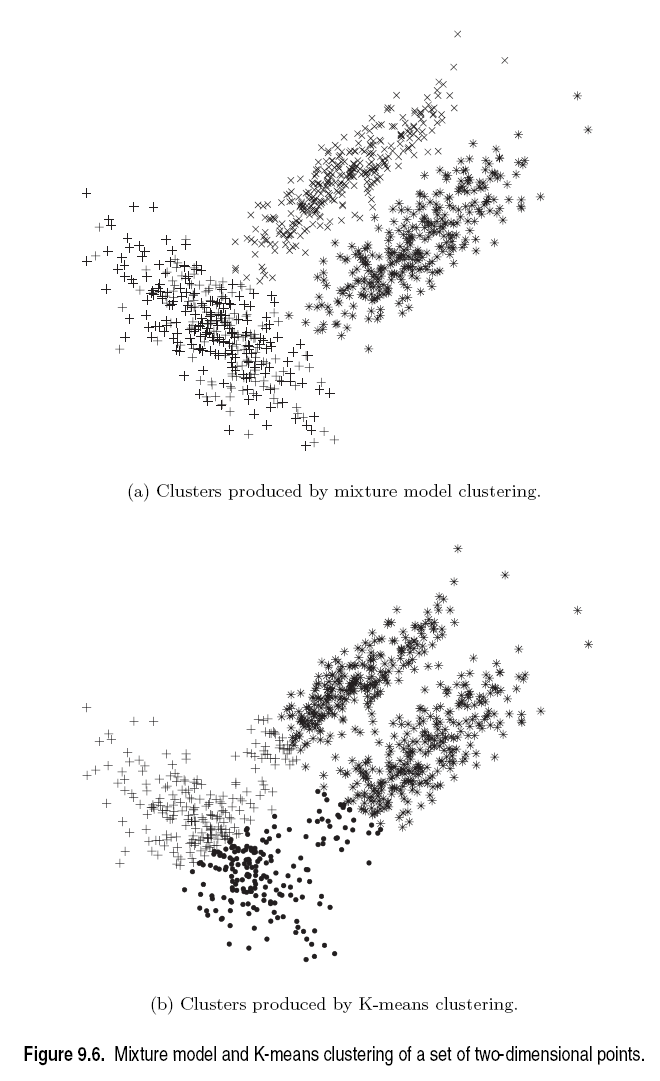 Sequence Segmentation
Sequential data
Sequential data (or time series) refers to data that appear in a specific order.
The order defines a time axis, that differentiates this data from other cases we have seen so far
Examples
The price of a stock (or of many stocks) over time
Environmental data (pressure, temperature, precipitation etc) over time
The sequence of queries in a search engine, or the frequency of a single query over time
The words in a document as they appear in order
A DNA sequence of nucleotides
Event occurrences in a log over time
Etc…
Time series: usually we assume that we have a vector of numeric values that change over time.
Time-series data
Financial time series, process monitoring…
Time series analysis
The addition of the time axis defines new sets of problems
Discovering periodic patterns in time series
Defining similarity between time series
Finding bursts, or outliers

Also, some existing problems need to be revisited taking sequential order into account
Association rules and Frequent Itemsets in sequential data
Summarization and Clustering: Sequence Segmentation
Sequence Segmentation
Goal: discover structure in the sequence and provide a concise summary

Given a sequence T, segment it into K contiguous segments that are as homogeneous as possible

Similar to clustering but now we require the  points in the cluster to be contiguous

Commonly used for summarization of histograms in databases
R
t
Example
R
t
Segmentation into 4 segments
Homogeneity: points are close to the mean value (small error)
Basic definitions
The K-segmentation problem
R
t
Basic Definitions
Optimal solution for the k-segmentation problem
[Bellman’61: The K-segmentation problem can be solved optimally using a standard dynamic programming algorithm
Dynamic Programming:
Construct the solution of the problem by using solutions to problems of smaller size
Define the dynamic programming recursion
Build the solution bottom up from smaller to larger instances
Define the dynamic programming table that stores the solutions to the sub-problems
Rule of thumb
Most optimization problems where order is involved can be solved optimally in polynomial time using dynamic programming. 
The polynomial exponent may be large though
Dynamic Programming Recursion
Dynamic programming table
n-1
n
k-1
k
N
1
1
K
Error of optimal K-segmentation
Example
k = 3
n-th point
R
n
N
1
1
2
3
4
Example
k = 3
n-th point
R
n
N
1
1
2
3
4
Example
k = 3
n-th point
R
n
N
1
1
2
3
4
Example
k = 3
n-th point
R
n
N
1
1
2
3
4
Example
k = 3
n-th point
R
Optimal segmentation S[1:n]
n-3
n
N
1
1
2
3
4
Dynamic-programming algorithm
Input: Sequence T, length N, K segments, error function E()

For i=1 to N //Initialize first row
A[1,i]=E(T[1…i]) //Error when everything is in one cluster

For k=1 to K // Initialize diagonal
A[k,k] = 0 // Error when each point in its own cluster

For k=2 to K
For i=k+1 to N
A[k,i] = minj<i{A[k-1,j]+E(T[j+1…i])}

To recover the actual segmentation (not just the optimal cost) store also the minimizing values j
Algorithm Complexity
Heuristics
Top-down greedy (TD): O(NK)
Introduce boundaries one at the time so that you get the largest decrease in error, until K segments are created.

Bottom-up greedy (BU): O(NlogN)
Merge adjacent points each time selecting the two points that cause the smallest increase in the error until K segments

Local Search Heuristics: O(NKI)
Assign the breakpoints randomly and then move them so that you reduce the error
Local Search Heuristics
Local Search refers to a class of heuristic optimization algorithms where we start with some solution and we try to reach an optimum by iteratively improving the solution with small (local) changes
Each solution has a set of neighboring solutions:
The set of solutions that can be created with the allowed local changes.
Usually we move to the best of the neighboring solutions, or one that improves our optimization function
Local Search algorithms are surprisingly effective
For some problems they yield optimal solutions or solutions with good approximation bounds
They have been studied extensively
Simulated Annealing
Taboo Search
Other time series analysis
Using signal processing techniques is common for defining similarity between series
Fast Fourier Transform
Wavelets

Rich literature in the field